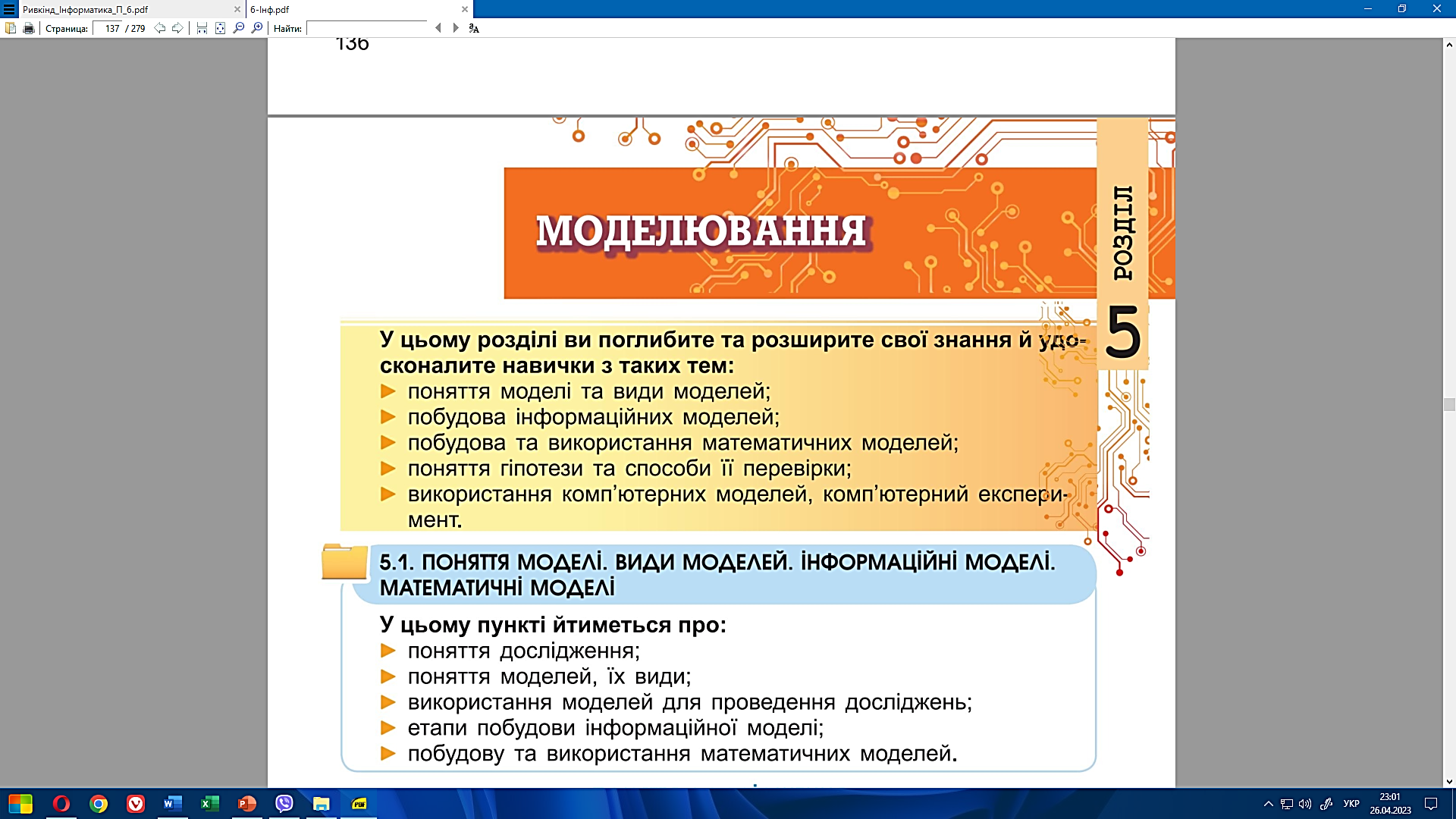 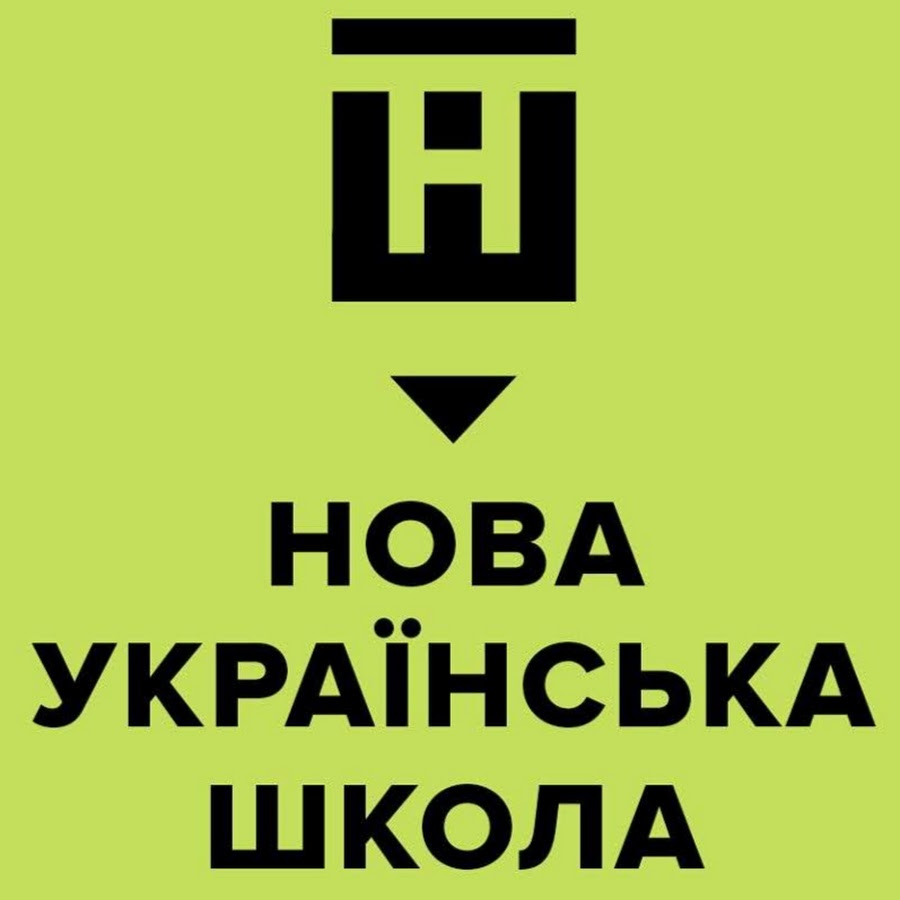 Урок 23
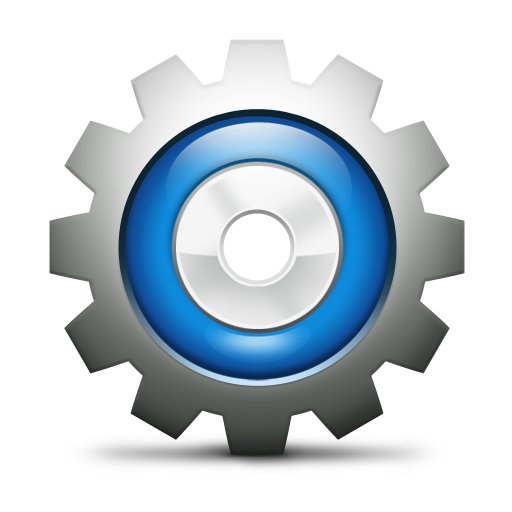 ГІПОТЕЗА. ПЕРЕВІРКА ГІПОТЕЗИ З ВИКОРИСТАННЯМ МОДЕЛІ
інформатика
6
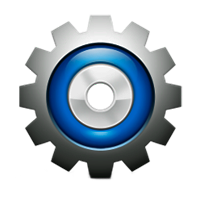 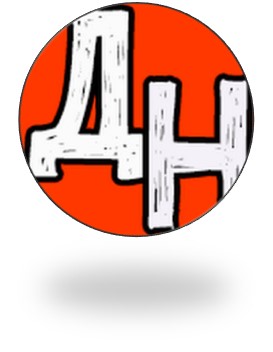 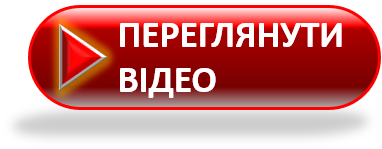 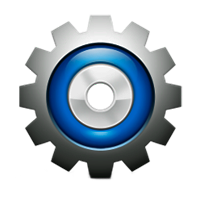 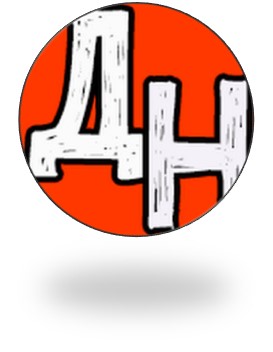 Перейти на Ютуб-канал «Дистанційне навчання»
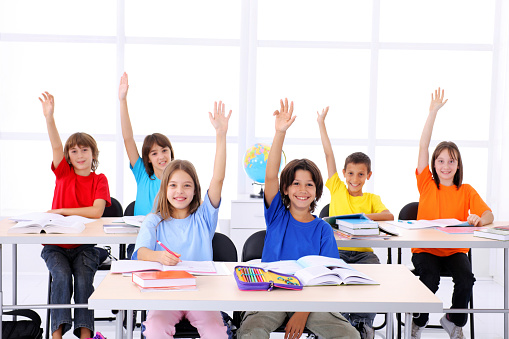 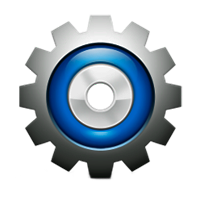 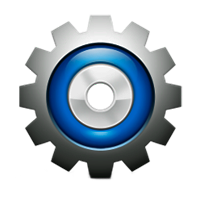 Поміркуйте
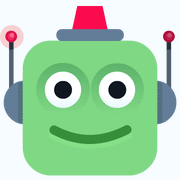 Які дослідження вам доводилось проводити для навчання та в побуті? Яким був результат дослідження?
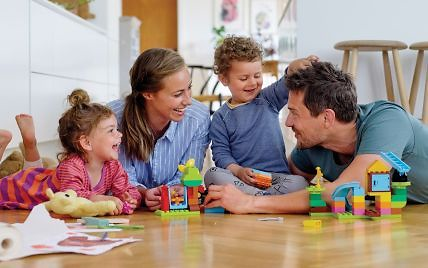 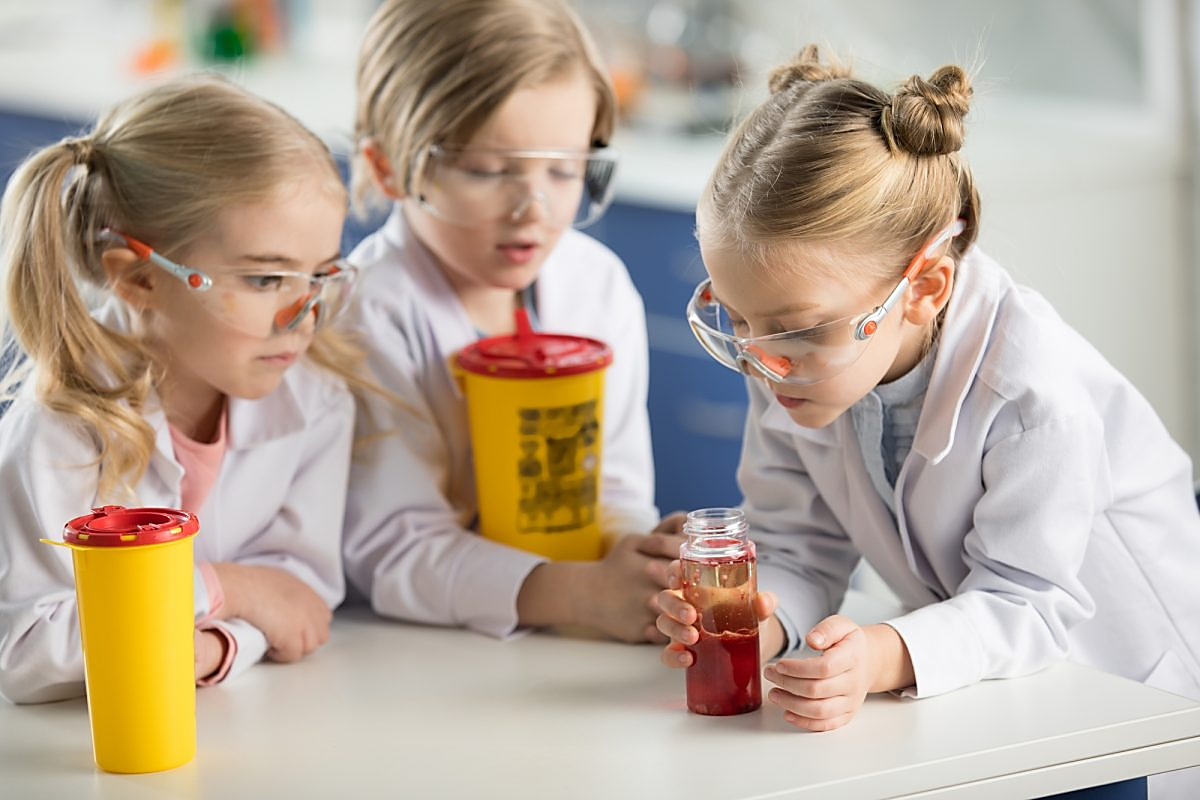 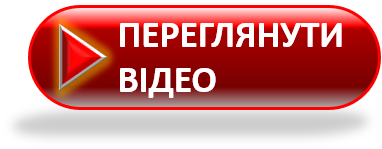 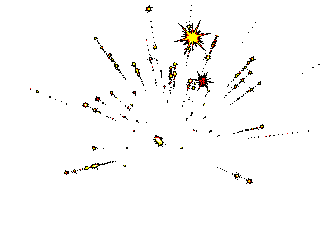 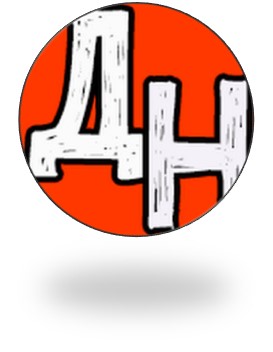 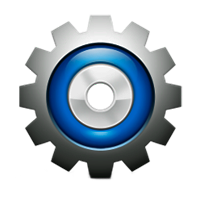 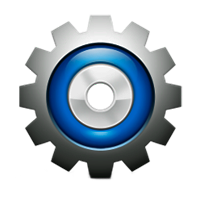 Досліджуючи навколишній світ, спостерігаючи за об’єк­тами, людина може помітити певні закономірності та зроби­ти припущення, що ці закономірності виконуються завжди, у будь-яких випадках. Подібні припущення називають гіпотезами.
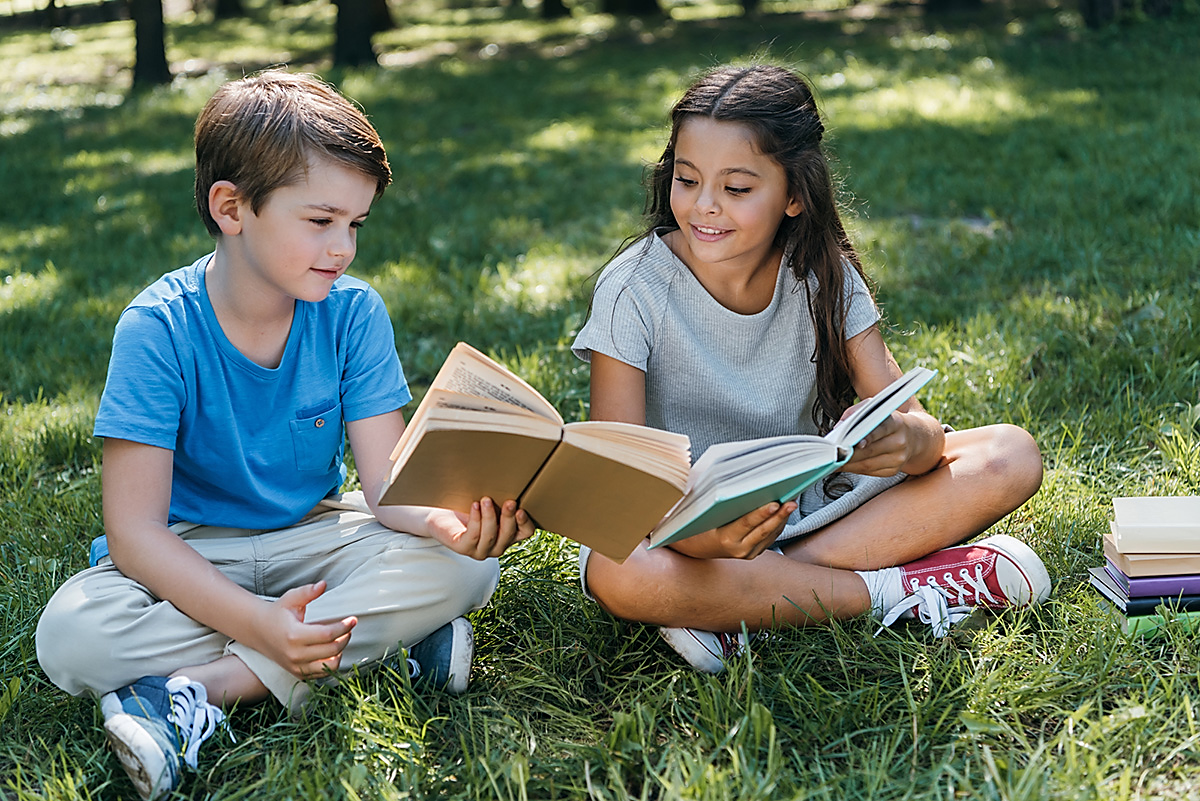 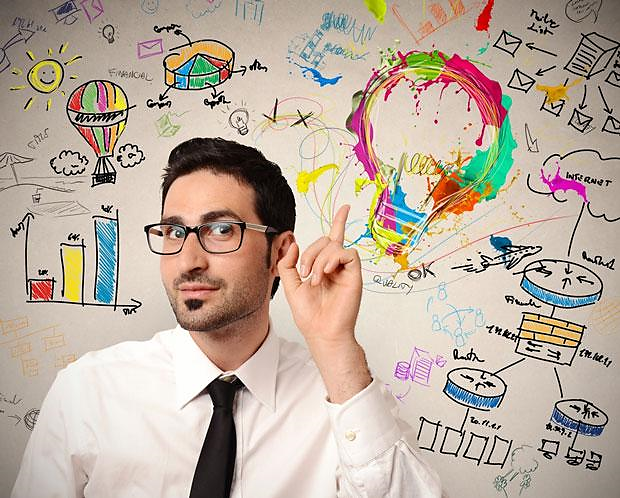 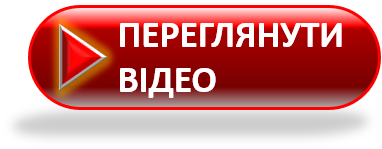 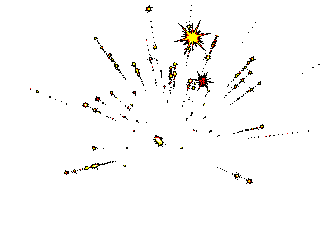 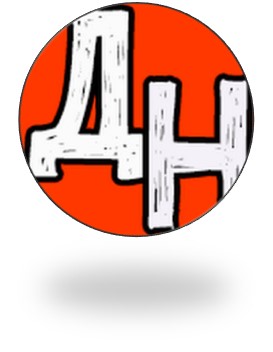 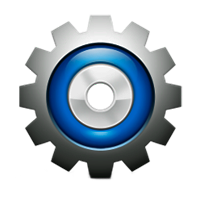 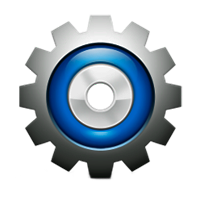 Гіпотеза – здо­гад, твердження, яке тимчасово вважається істинним, поки не буде доведена або спростована його істинність.
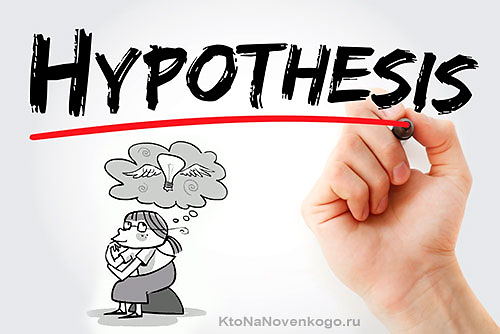 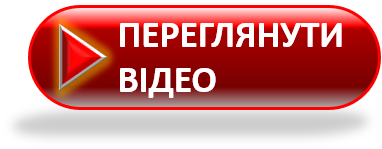 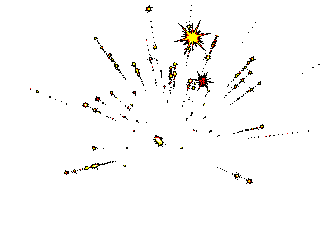 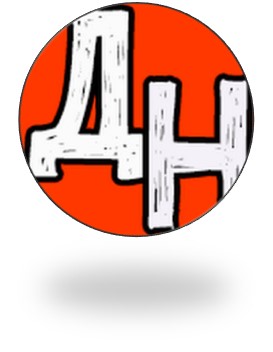 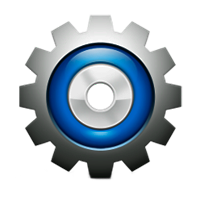 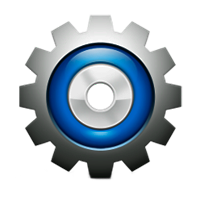 Висунення гіпотези є одним з етапів дослідження. Перш ніж висунути гіпотезу, потрібно провести початкові спо­стереження, зібрати дані, на основі яких можна висловити припущення.
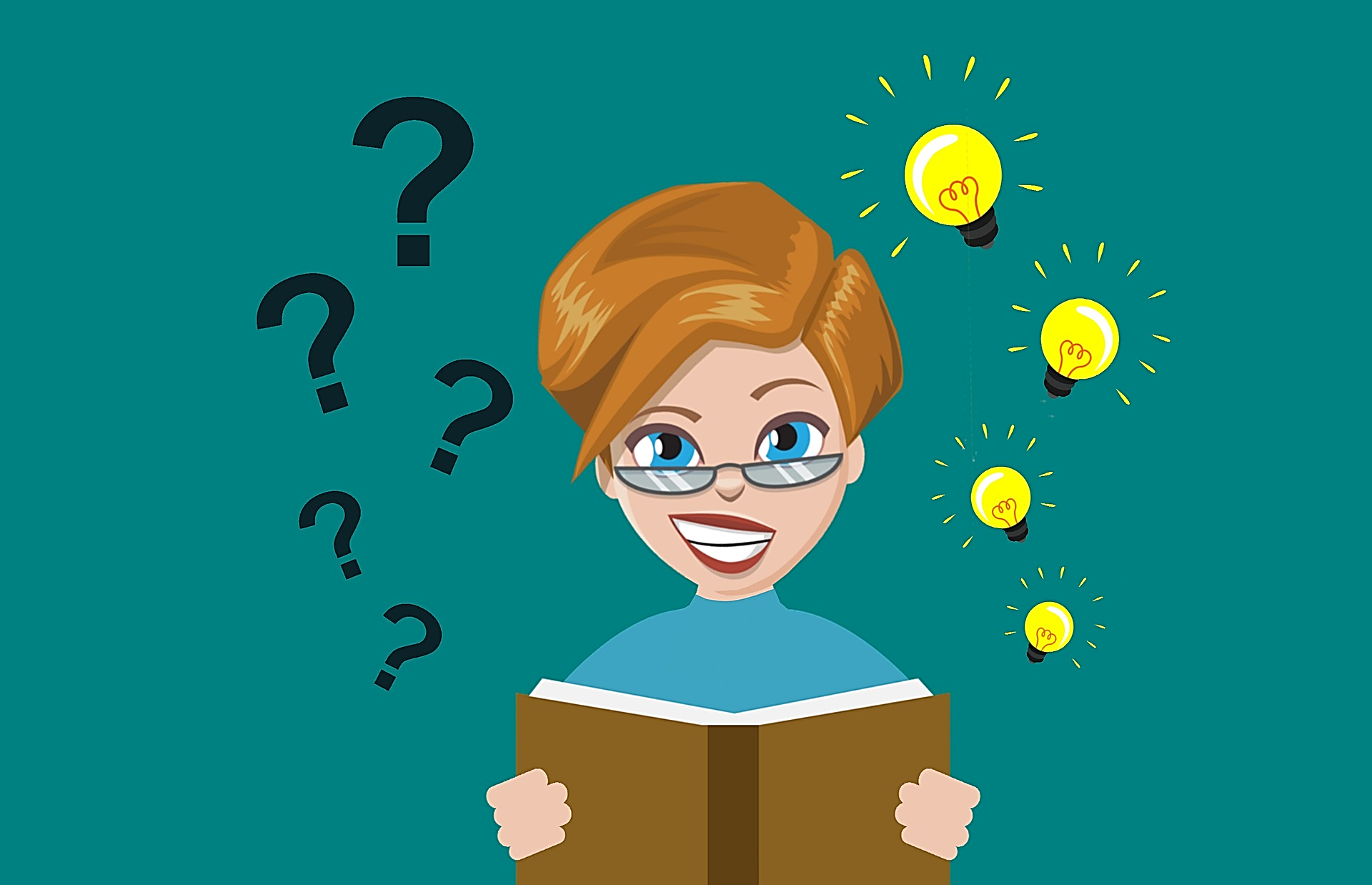 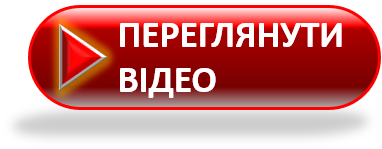 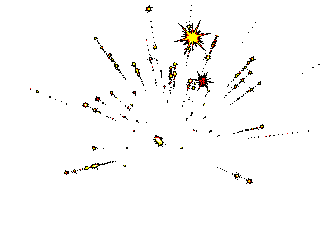 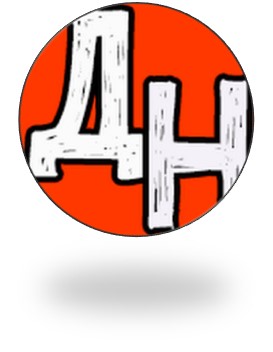 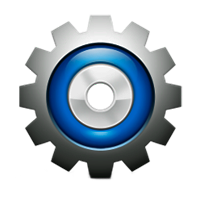 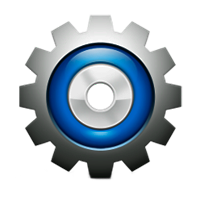 Не кожна гіпотеза підтверджується. Наприклад, колись людство припускало, що Земля плоска, і тому можна до­сягти її краю. Цю гіпотезу спростував Фернан Магеллан, здійснивши першу навколосвітню подорож. Таким чином була підтверджена інша гіпотеза – про кулясту форму Землі.
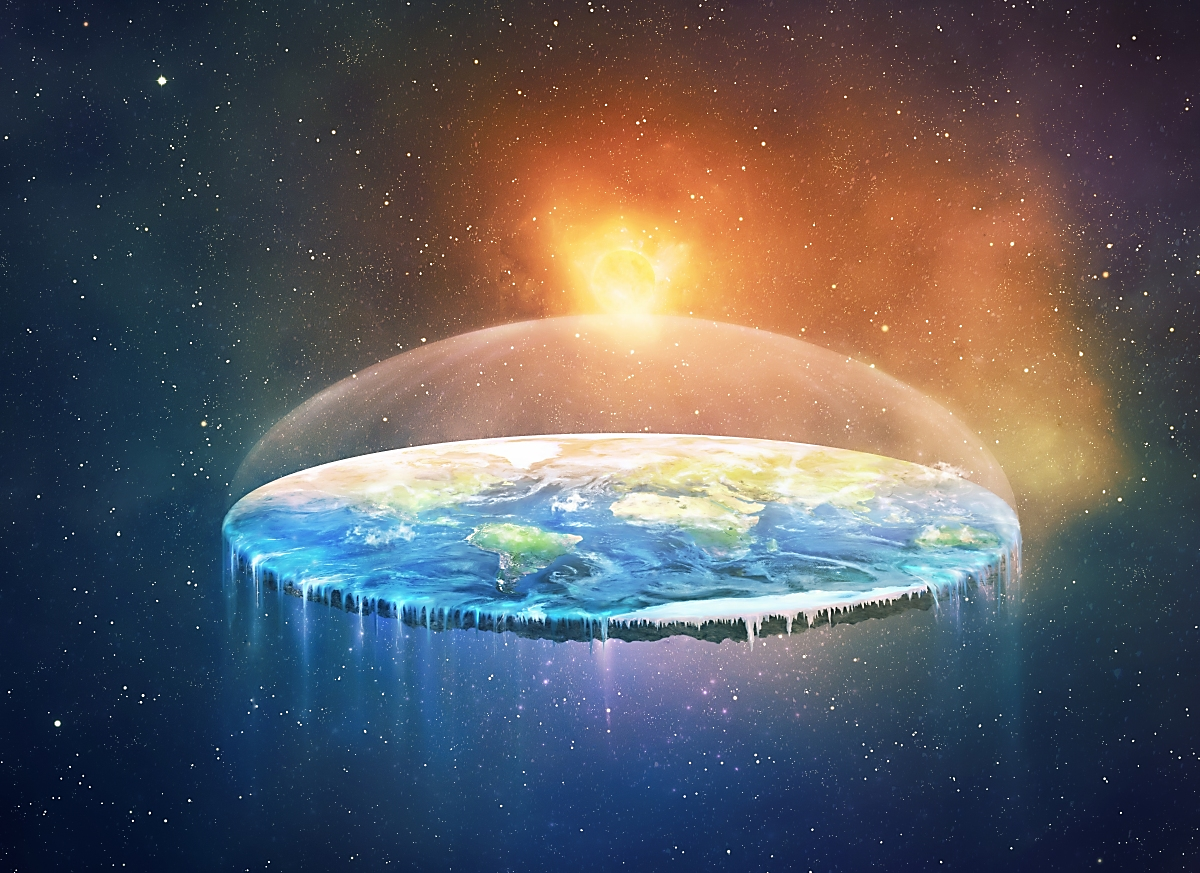 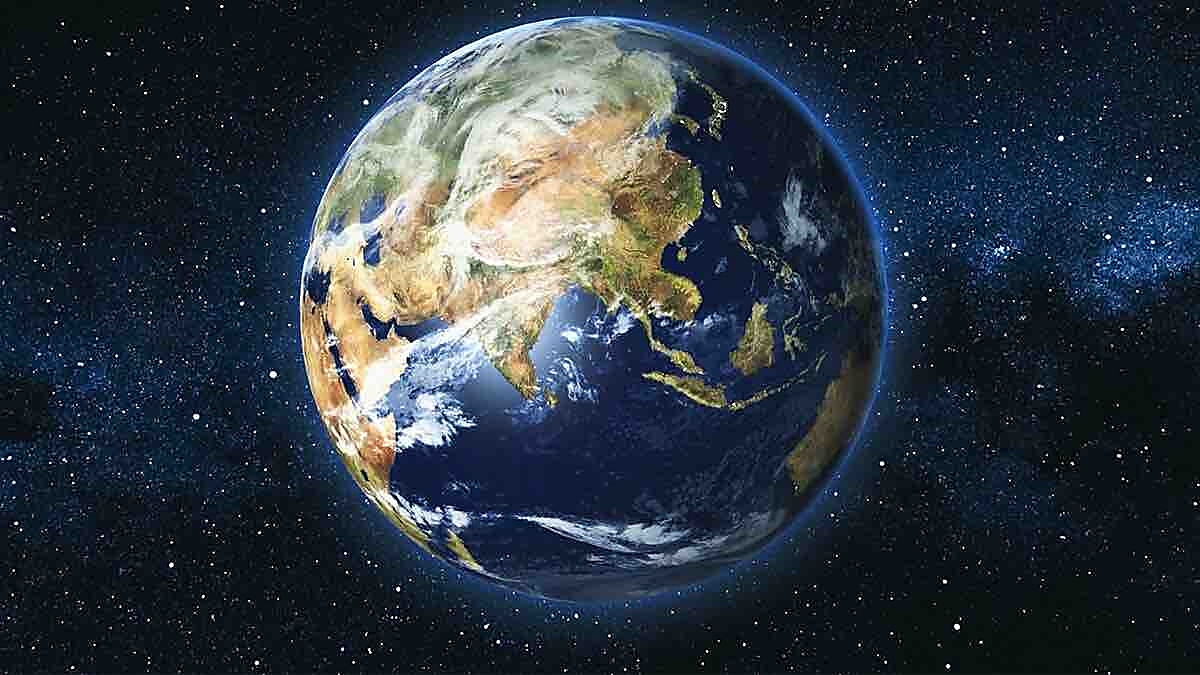 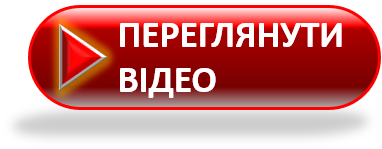 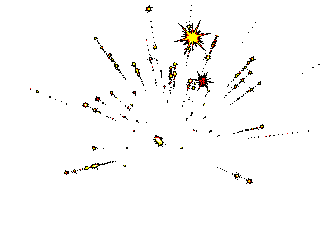 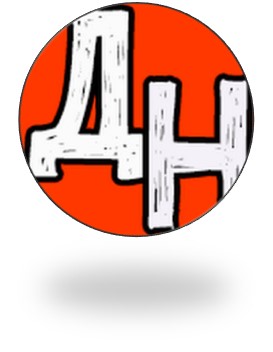 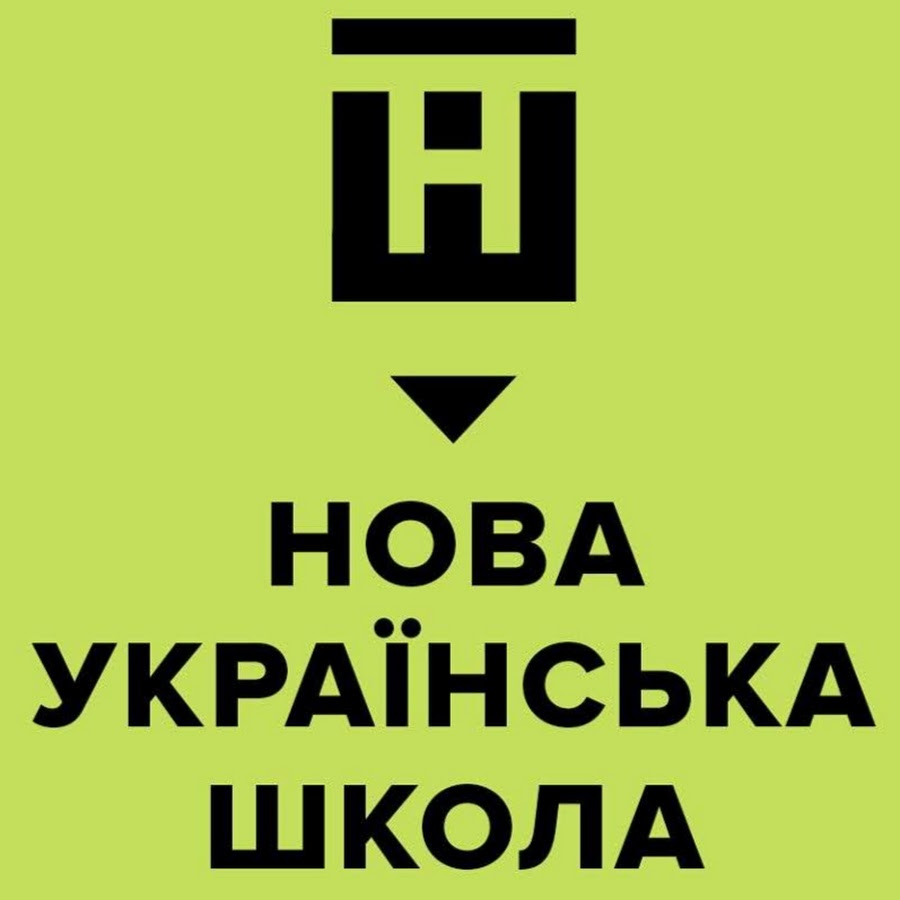 Повну презентацію дивіться у відеоуроці
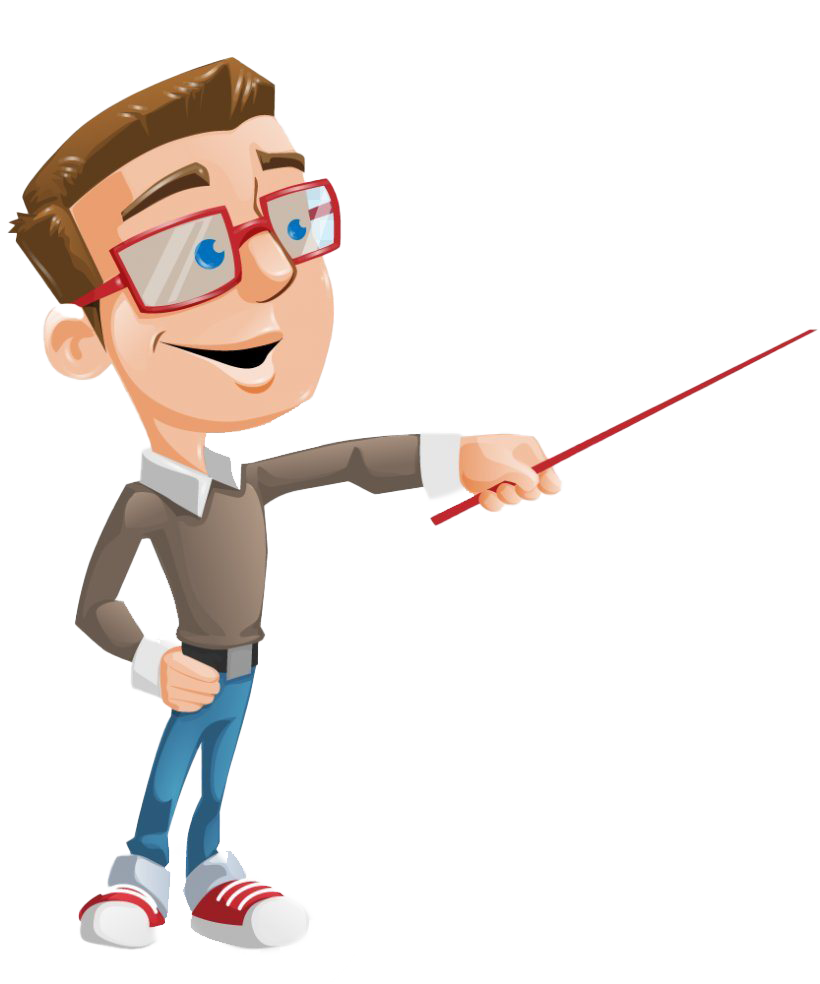 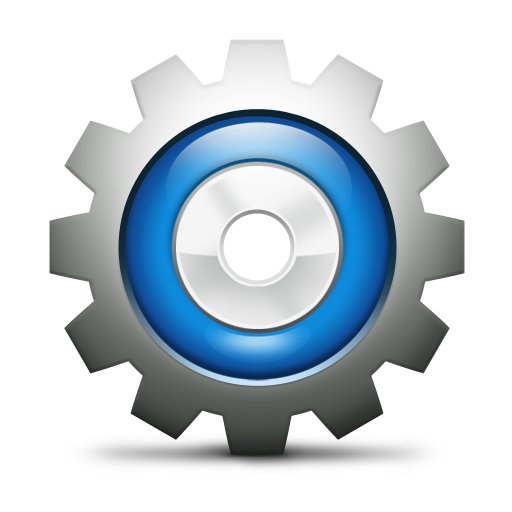 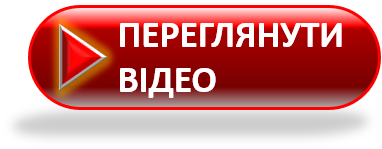 інформатика
6
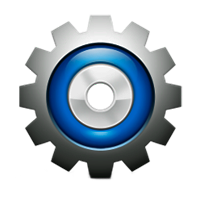 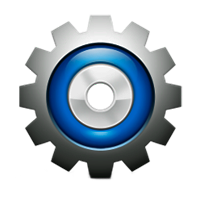 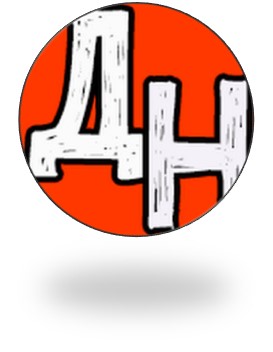 Перейти на Ютуб-канал «Дистанційне навчання»